الحيوانات الفقارية
الحيوانات الفقارية
أنظر و أتساءل
الوحدة
1
الفيلة من أضخم الحيوانات التي تعيش على اليابسة ، ويزن الذكر حوالي 6800كجم .
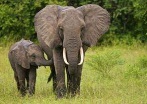 هناك شيء مشترك بين جميع الحيوانات الكبيرة الحجم لدعم وزنها ، ما هو ؟ 
إنَّه : العمود الفقري و العظام
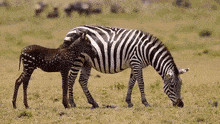 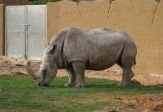 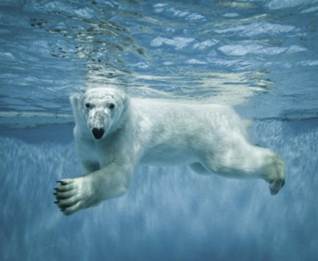 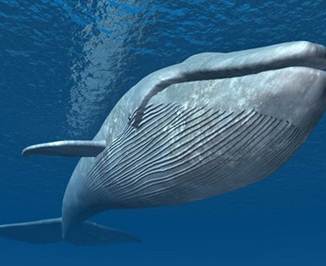 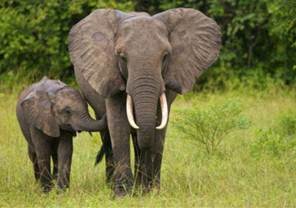 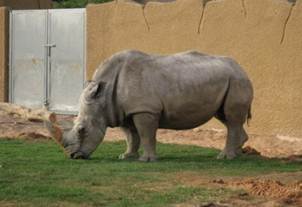 2
الفصل الثاني
المملكة الحيوانيّة
المخلوقات الحية
الحيوانات الفقارية
العمود الفقري هو ما يُميّز الفقاريات من اللافقاريات
ما الفقاريات ؟
الوحدة
1
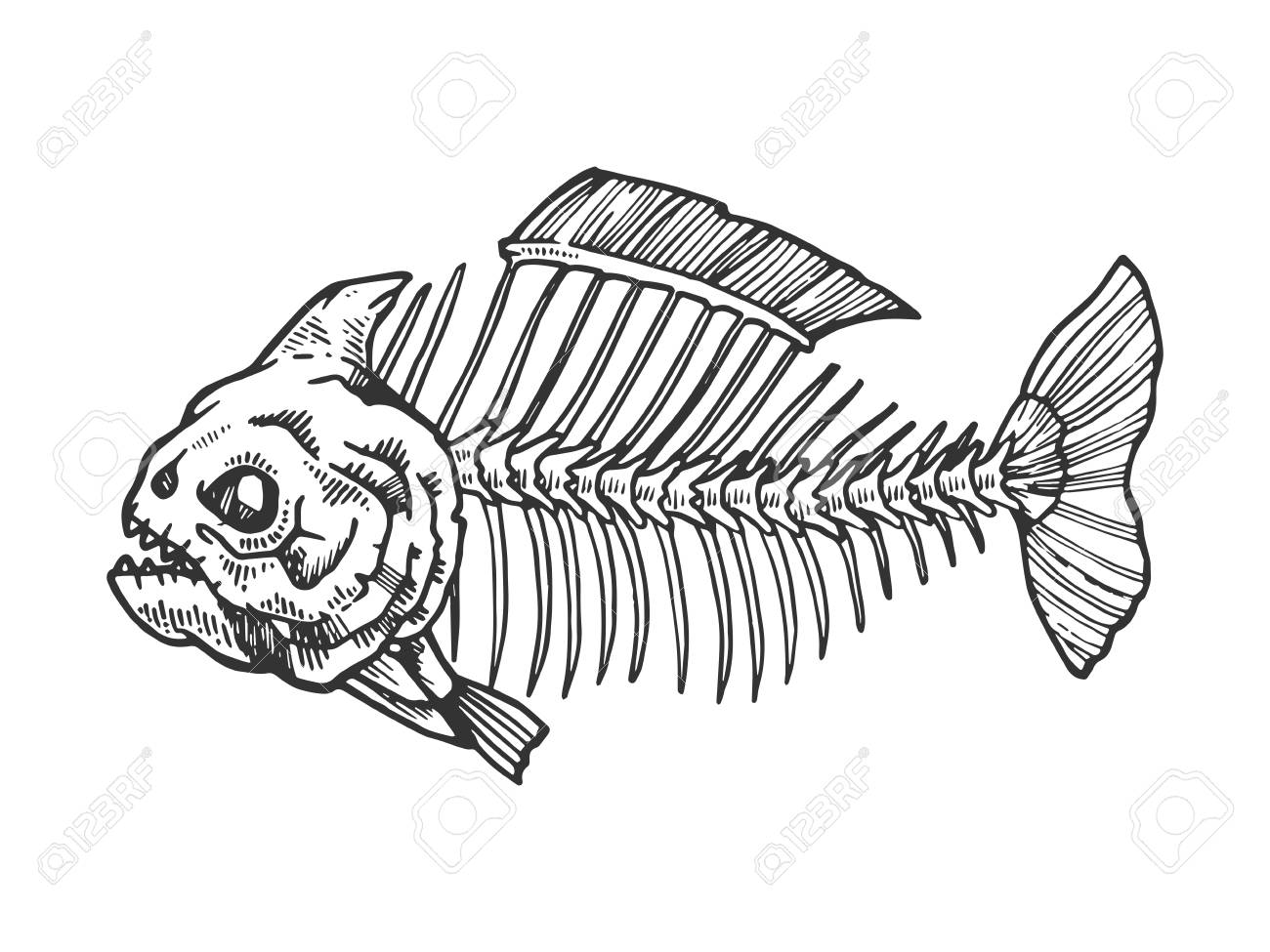 و يُمثّل العمود الفقري جزءاً من الهيكل الداخلي الذي يدعم الجسم و يسمح بحريّة الحركة للحيوانات الثقيلة
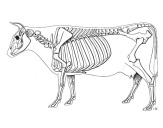 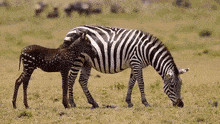 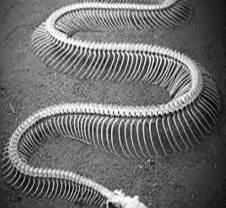 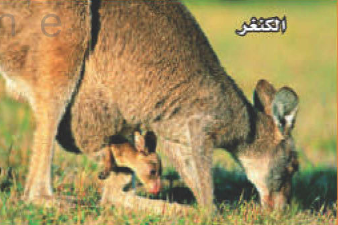 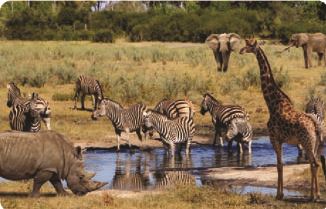 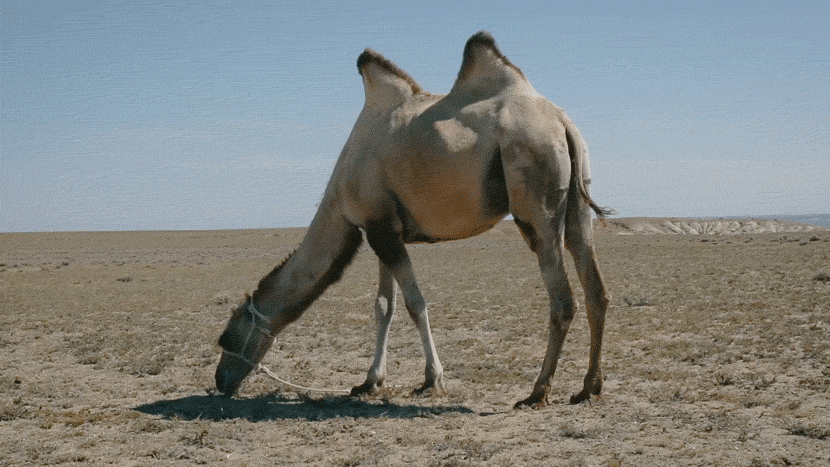 2
الفصل الثاني
المملكة الحيوانيّة
المخلوقات الحية
الحيوانات الفقارية
ما فائدة العمود الفقري للحيوانات التي تعيش تحت الماء؟
ما فائدة العمود الفقري للحيوانات التي تعيش على اليابسة ؟
الوحدة
1
ما وظيفة العمود الفقري ؟
العمود الفقري يُمكِّن الحيوانات المائية لتنمو بشكل أكبر لكن معظم وزنها مدعوم بالماء , الثدييات المائية التي تأتي إلى الأرض يكون لها عمود فقري كبير لدعم وزنها على الأرض
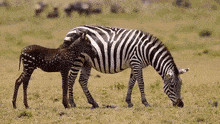 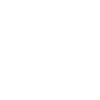 2
الفصل الثاني
المملكة الحيوانيّة
العمود الفقري يُمكِّن حيوانات اليابسة ليكون لها جسم قوي لتحملَ وزناً أكبر , كما أنَّ الحيوانات الفقارية تنمو أكثر من الحيوانات اللافقارية
المخلوقات الحية
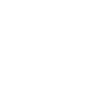 الحيوانات الفقارية
الوحدة
1
فقاريات  ثابتة درجة الحرارة : لا تتغير درجة حرارة أجسامها كثيراً و تستخدم طاقة الغذاء لتُحافظ على درجة أجسامها ثابتة الطيور, الثدييات
الفقاريات
الحيوانات الفقارية
فقاريات متغيرة درجة الحرارة : التي لا تستطيع تنظيم درجة حرارة أجسامها,حيث تتغير تبعاً لدرجة حرارة البيئة المحيطة وتستمد حرارتها منها البرمائيات و الزواحف والأسماك
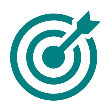 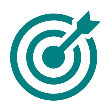 تصنف الحيوانات الفقارية إلى :
حيوانات لها عمود فقري
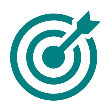 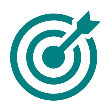 1
2
2
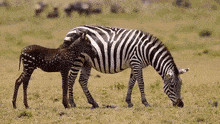 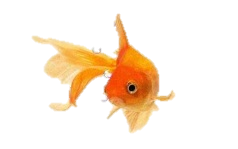 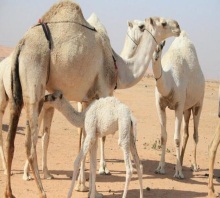 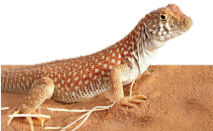 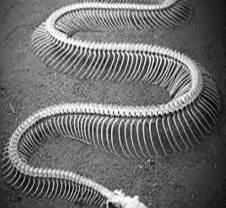 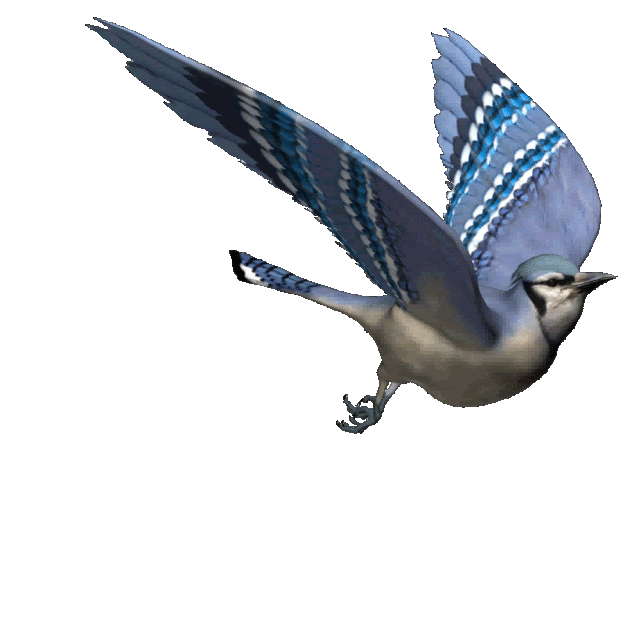 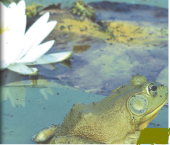 2
الفصل الثاني
المملكة الحيوانيّة
المخلوقات الحية
الحيوانات الفقارية
الوحدة
1
تُقسمُ الفقاريات إلى سبع طوائف :الأسماك العديمة الفك ( اللافكيّة ) , و الأسماك الغضروفية , و الأسماك العظميّة , و الثدييات , و البرمائيات , و الزواحف, و الطيور
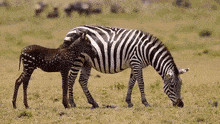 البرمائيات
الطيور
أسماك عظمية
أسماك لافكية
الزواحف
أسماك غضروفية
الثدييات
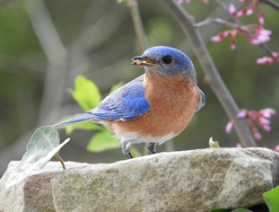 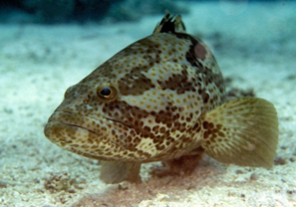 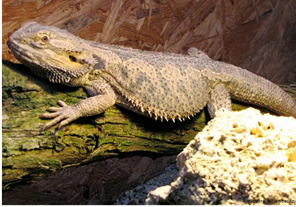 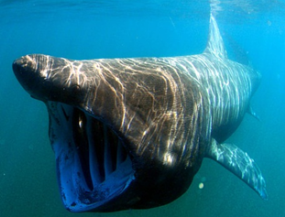 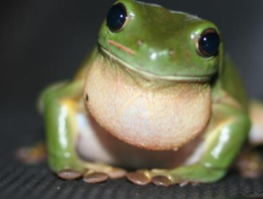 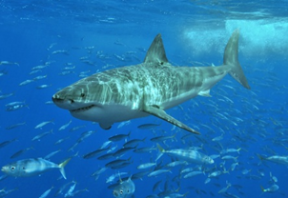 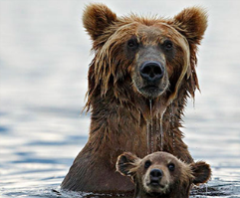 2
الفصل الثاني
المملكة الحيوانيّة
المخلوقات الحية
الحيوانات الفقارية
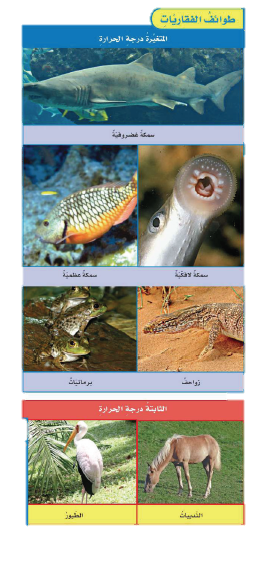 الوحدة
1
طوائف الفقاريات
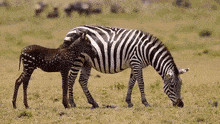 2
الفصل الثاني
المملكة الحيوانيّة
المخلوقات الحية
الحيوانات الفقارية
تنقسم الأسماك إلى ثلاثة طوائف هي:
1- أسماك غضروفية 2-   أسماك لافكيّة
3- أسماك عظمية
الوحدة
1
الأسماك
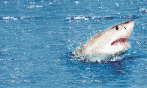 الأسماك الغضروفية و الأسماك اللافكية تحتوي هياكلها على مادة مرنة تُسمّى الغضروف و هو يشبه المادة الموجودة في هيكل سمك القرش و في صيوان أذن الإنسان و مقدمة أنفه
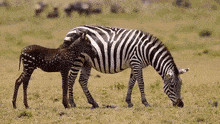 أسماك عظمية
أسماك لافكية
أسماك غضروفية
الأسماك العظمية هي الأكثر تنوعاً بين مجموعات الفقاريات و 
تتكون هياكلها من العظام وتغطي أجسامها القشور
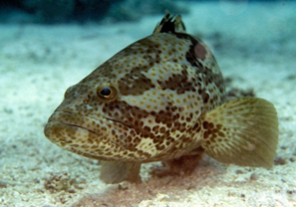 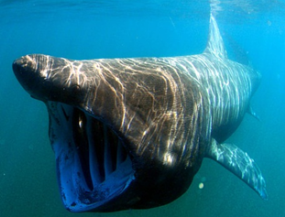 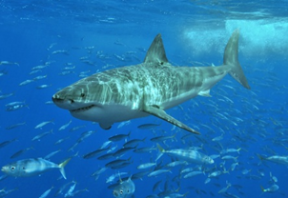 و من الأسماك العظمية الكنعد و الهامور
2
الفصل الثاني
المملكة الحيوانيّة
المخلوقات الحية
الحيوانات الفقارية
لماذا تأكل الحيوانات الثابتة درجة الحرارة أكثر من الحيوانات المتغيرة درجة الحرارة ؟
الوحدة
1
أقارن
تفكير ناقد
أختبر نفسي
فيم تتشابه أسماك الطوائف الثلاث و فيم تختلف ؟
الاختلاف
التشابه
الأسماك الغضروفية و عديمة الفك لها هيكل غضروفي و الأسماك العظمية لها هيكل عظمي
جميع الطوائف الثلاث للأسماك  لها أعمدة فقرية و جميعها متغيرة درجة الحرارة
لأنها تحتاج إلى طاقة من الغذاء للمحافظة على أجسامها بدرجة حرارة ثابتة
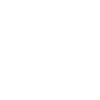 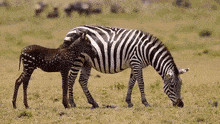 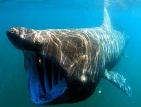 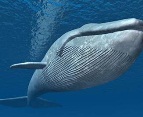 2
الفصل الثاني
المملكة الحيوانيّة
المخلوقات الحية
الحيوانات الفقارية
الوحدة
1
البرمائيات
و منها الضفادع و السلمندرات تُعدُّ من الحيوانات المتغيرة درجة الحرارة
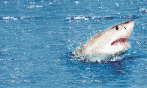 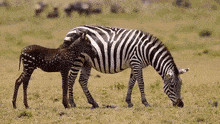 تقضي جزء من دورة حياتها في الماء  وتقضي الجزء الآخر على اليابسة
السلمندر
الضفدع
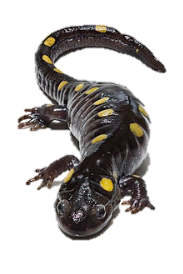 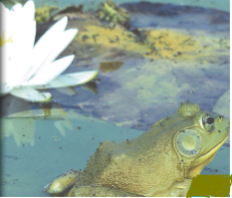 أجسامها لزجة
و مع أن للبرمائيات رئات وكذلك خياشيم  فهي تتنفس عن طريق الجلد أيضاً , لذا يجب أن يكون جلدها رطب , و إذا جف جلدها فإنها تموت  و لأجل ذلك تعيش البرمائيات قرب الماء باستمرار
2
الفصل الثاني
المملكة الحيوانيّة
المخلوقات الحية
الحيوانات الفقارية
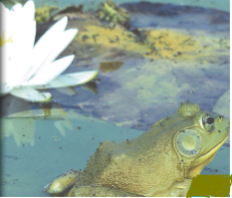 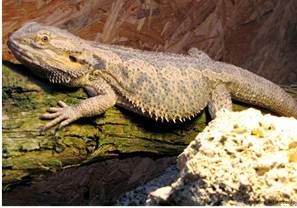 الوحدة
1
أقرأ الصورة
كيف تختلفُ السَّحالي عن الضفادع ؟
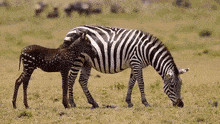 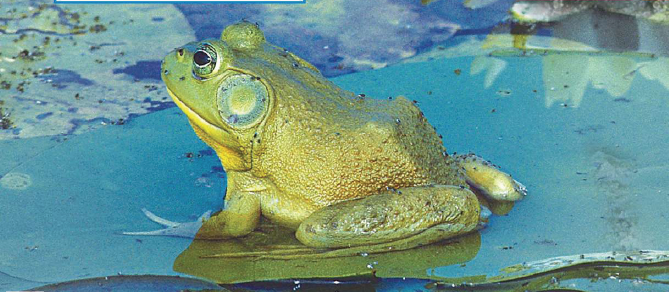 2
الفصل الثاني
المملكة الحيوانيّة
الضفدع حيوان برمائي يحتاج إلى العيش بالقرب من الماء ليبقى جلده رطباً بينما السّحلية من الزواحف التي تعيش على اليابسة و لها جلد قاسٍ و جاف
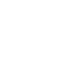 المخلوقات الحية
الحيوانات الفقارية
الوحدة
1
الزواحف
تنتمي السحالي و الثعابين و الحرابي إلى الزواحف
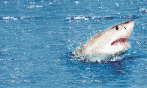 الزواحف من الحيوانات المتغيرة درجة الحرارة التي تعيش على اليابسة , و جلدها مُغطّى بحراشف أو صفائح تحميها من فقدان الماء
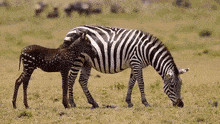 الضب
الحرباء
التمساح
الأفعى
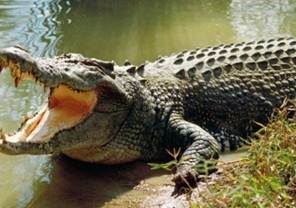 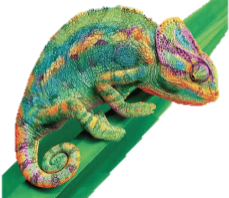 و هذه المخلوقات لا تتنفّس عن طريق جلدها كالبرمائيات بل تعتمد على رئتيها في ذلك
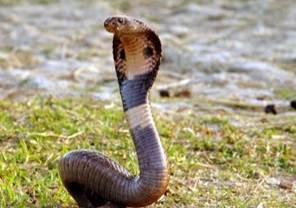 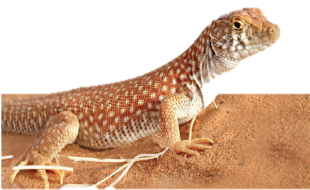 2
الفصل الثاني
المملكة الحيوانيّة
المخلوقات الحية
الحيوانات الفقارية
الطيور حيوانات فقارية ثابتة درجة الحرارة 
لها ريش خفيف يُبقيها دافئة و جافّة
الوحدة
1
الطيور
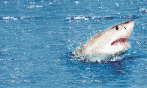 لها مناقير و رجلان تنتهيان بقدمين لهما مخالب 
و يوجد على أقدامها حراشف
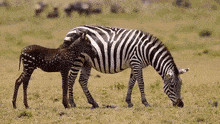 البطريق
النسر
العصافير
النعامة
الدجاج
بعض الطيور لا يستطيع الطيران , و قد جعل الله للطيور القادرة على الطيران عظاماً خفيفةً مجوفةً و رئاتٍ قويةً كما أن شكل أجنحتها وعضلاتها قوية تساعدها على الطيران
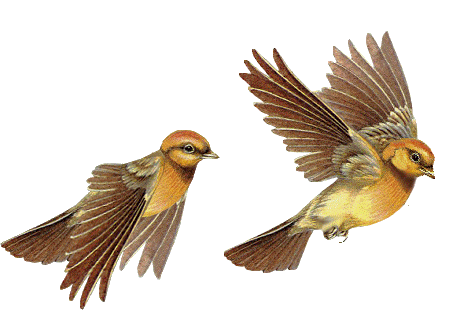 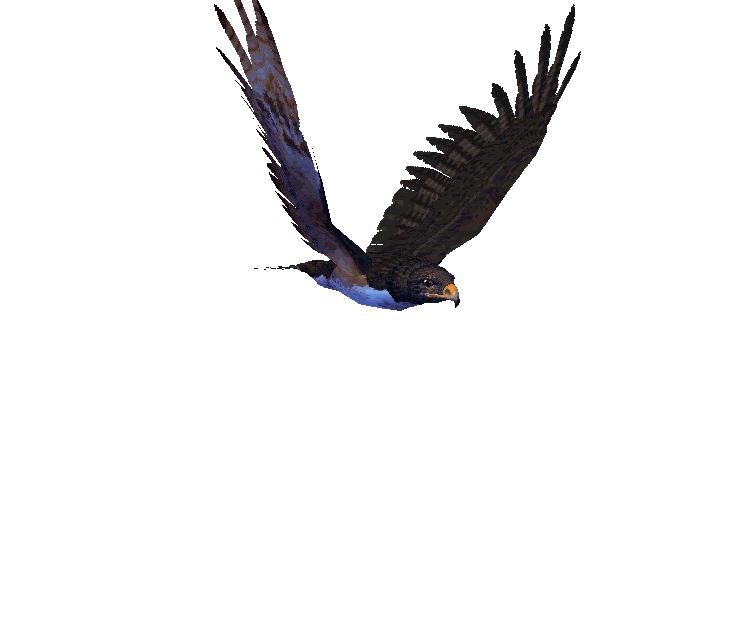 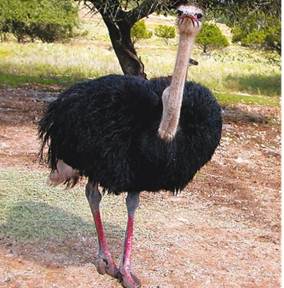 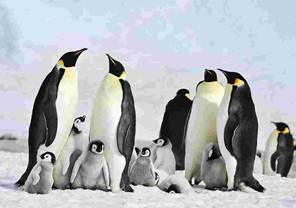 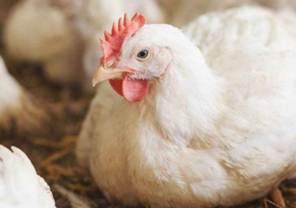 2
الفصل الثاني
المملكة الحيوانيّة
المخلوقات الحية
الحيوانات الفقارية
كيف يختلفُ جلد كل من البرمائيات و الزواحف و الطيور بعضه عن بعض ؟
هل يُمكن للسَّحالي العيش في بيئة باردة جداً و لماذا ؟
أقارن
تفكير ناقد
أختبر نفسي
الوحدة
1
لا , لأنَّها تحتاج إلى مصدر حرارة لتنظّم درجة حرارة جسمها
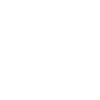 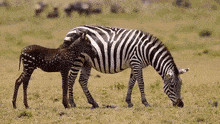 2
الفصل الثاني
المملكة الحيوانيّة
البرمائيات لها جلد رقيق رطب و الزواحف لها جلد جاف مُغطّى بالحراشف و الطيور يُغطي جلدها الريش
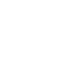 المخلوقات الحية
الحيوانات الفقارية
الثدييات حيوانات فقارية ثابتة درجة الحرارة 
لها شعر أو فرو يكسو جسمها
الوحدة
1
الثدييات
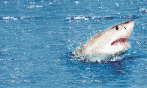 تعيش في معظم البيئات على اليابسة و في الماء و بين  الأشجار كما أنها ترعى صغارها , ُصنَّف الثدييات في ثلاث مجموعات بحسب طريقة ولادة صغارها
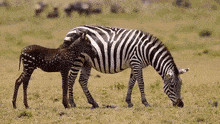 الخراف
الجمال
الدلافين
الخفاش
الكنغر
ثديي منقار البط
معظم الثدييات تلدُ صغارها و بعضها يضع بيضاً , و إناث الثدييات تنتج الحليب لإرضاع صغارها , و نحن نتناول حليب بعض الثدييات فهو شرابٌ لذيذٌ و غذاءٌ مفيدٌ ( سبحان الله الخالق المبدع )
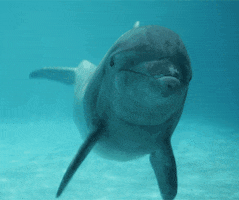 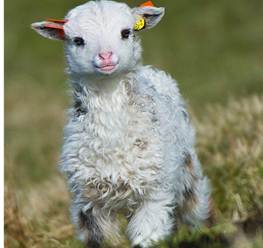 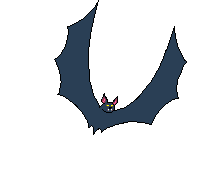 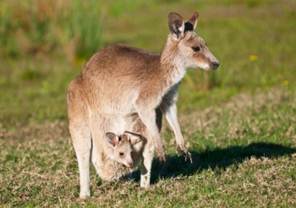 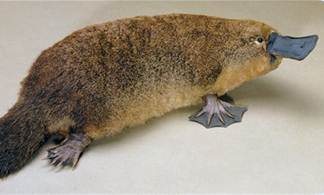 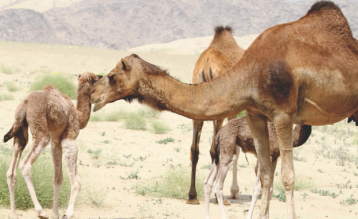 2
الفصل الثاني
المملكة الحيوانيّة
المخلوقات الحية
الحيوانات الفقارية
الوحدة
1
مجموعات الثدييات
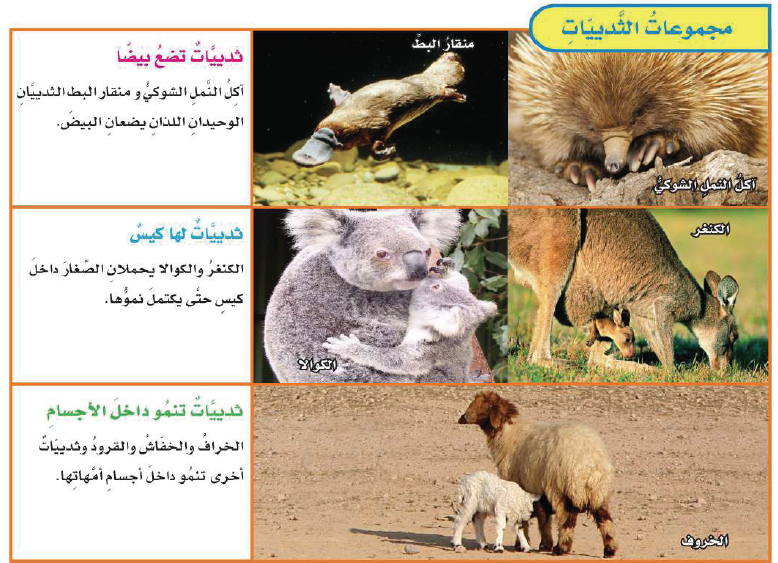 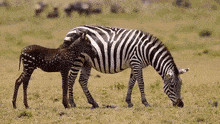 2
الفصل الثاني
المملكة الحيوانيّة
المخلوقات الحية
الحيوانات الفقارية
اكتشفَ عالمٌ نوعاً من الحيوانات اعتقدَ أنّه من الثدييات , فكيف يمكنه التحقق من ذلك ؟
الوحدة
1
أقارن
تفكير ناقد
أختبر نفسي
فيم تتشابه الثديّيات و فيم تختلف ؟
الاختلاف
التشابه
بعض الثدييات لها صغار تتطور داخل كيس و بعضها يفقس من البيض و معظمها ينمو داخل أجسام أمهاتها
جميع الثدييات لها فرو أو شعر و تغذّي صغارها بالحليب
يمكن أن ينظر إلى الشعر أو الفرو و التأكد فيما إذا كان الحيوان ثابت درجة الحرارة
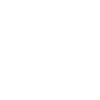 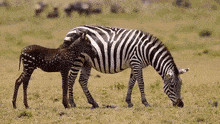 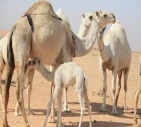 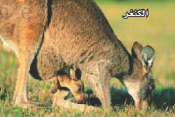 2
الفصل الثاني
المملكة الحيوانيّة
المخلوقات الحية
الحيوانات الفقارية
انتهى الدرس